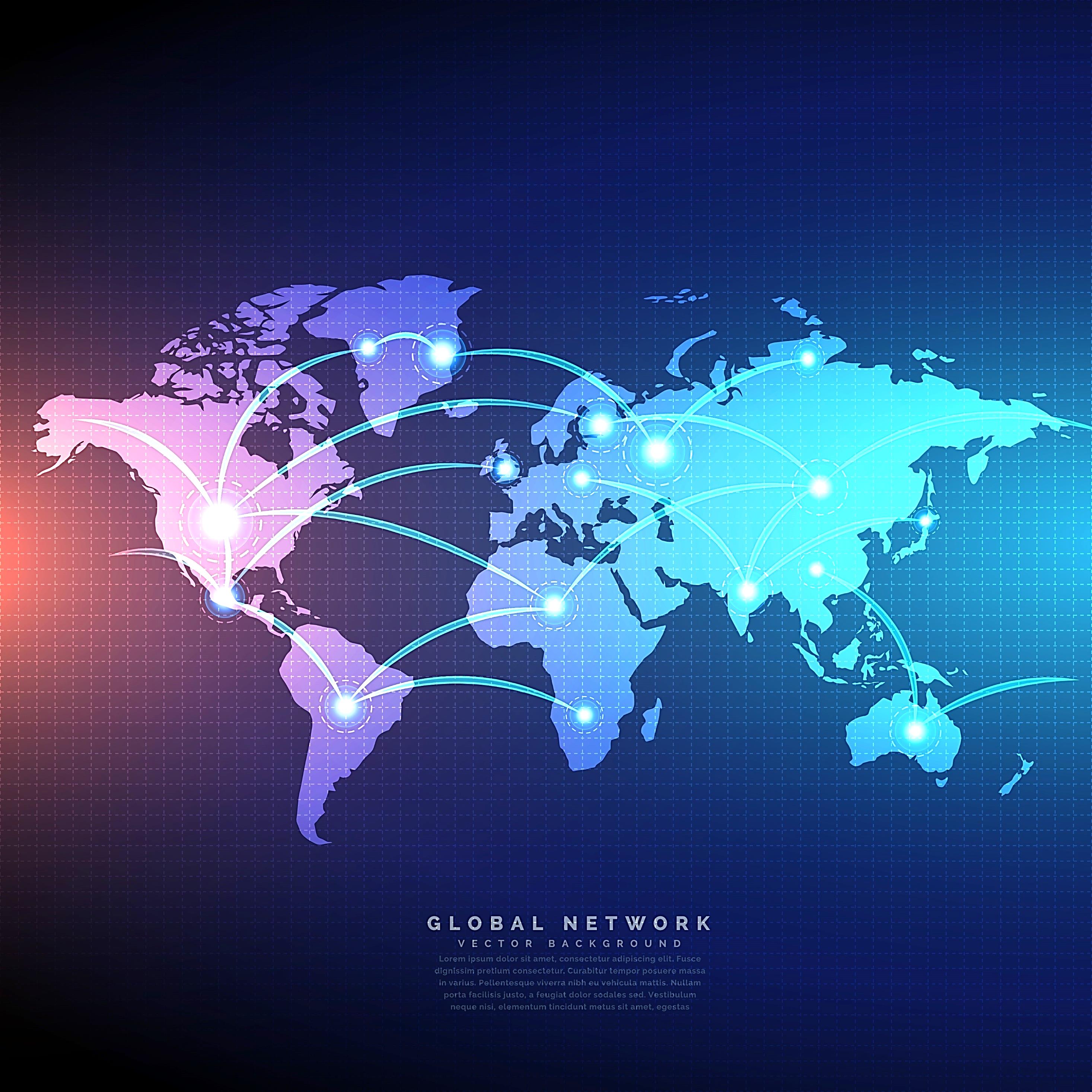 Conscientiology: what could I write about it?
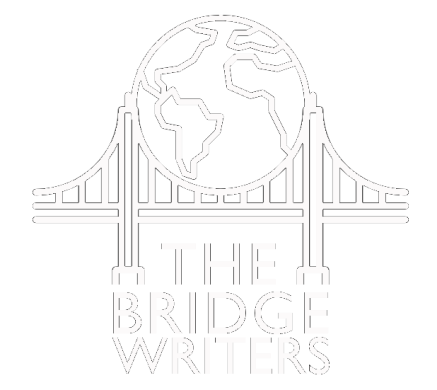 Giuliana Costa
30.08.2020
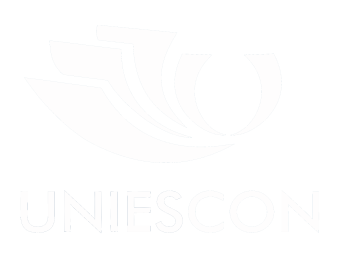 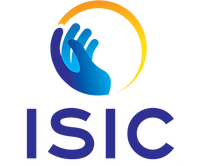 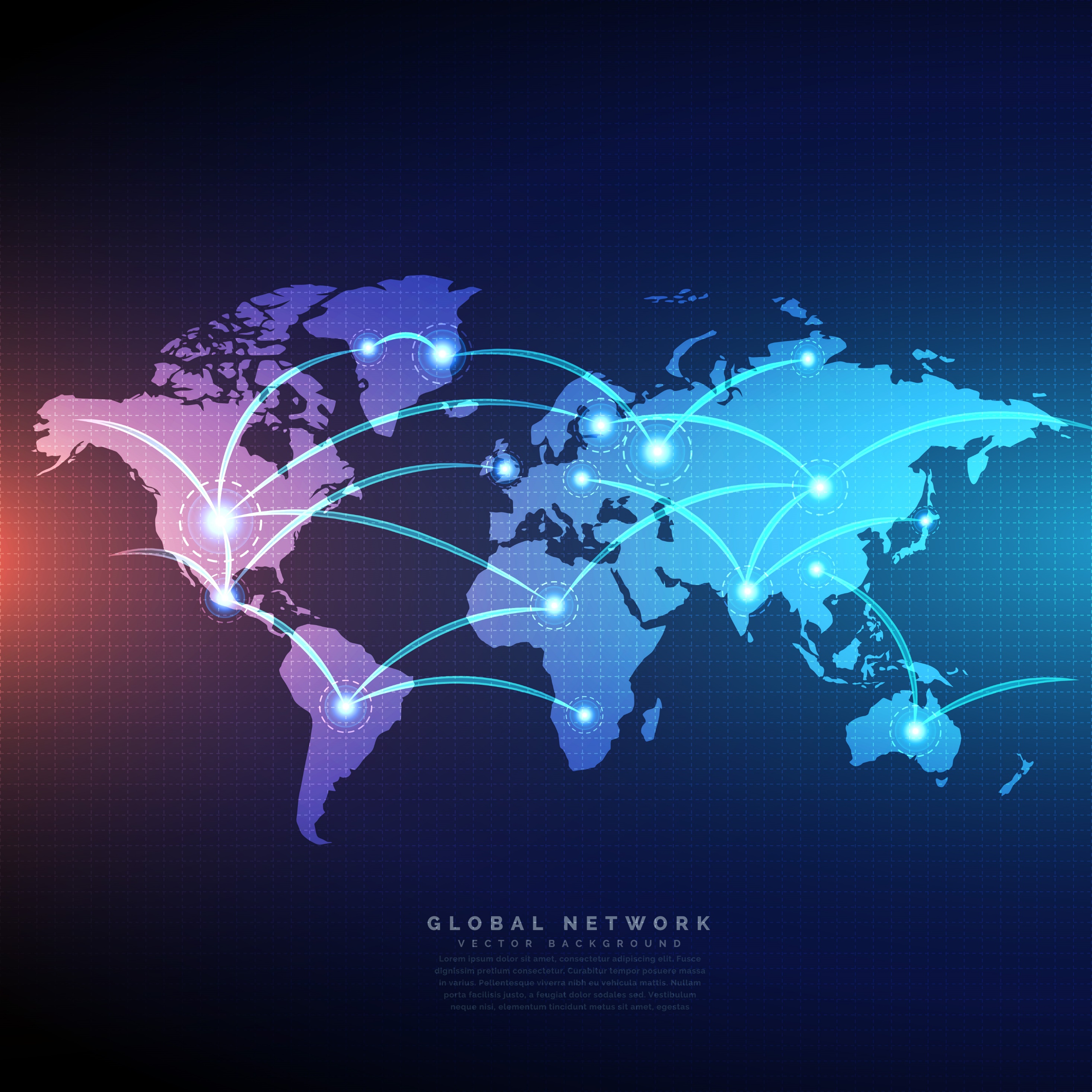 Contents
What to write?
The importance of self-research
Where to begin?
Why do I want to write about a specific subject?
Challenges of writing.
Self-example: how did I write my 1st conscientiological book.
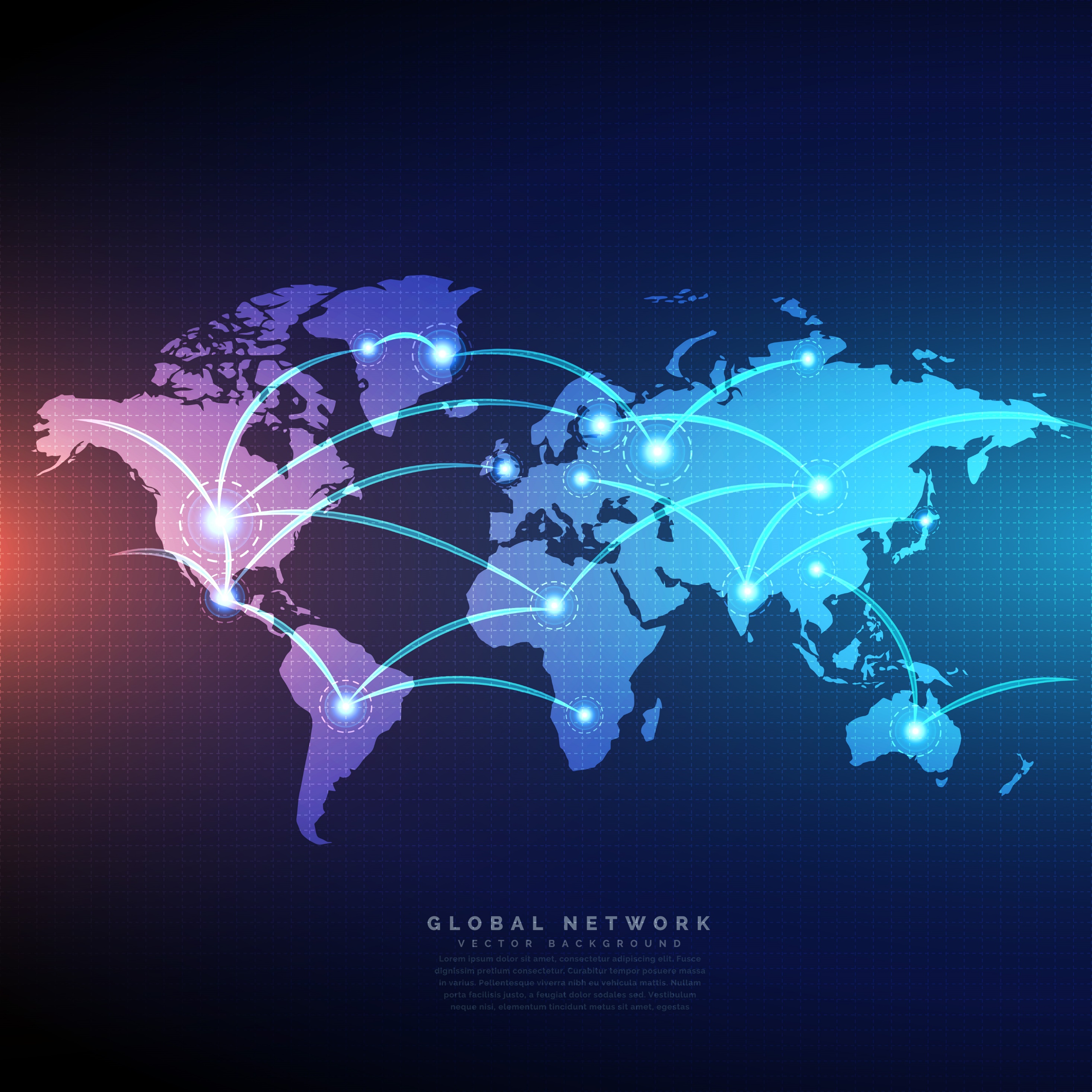 What to write?
1st attempt: consciential autonomy.
Outcome: no ideas, writing didn’t flow.
Which subject do I want to write about?
Cosmoethic infiltration.
No publication, except one verbet.
Advice: research and write articles and verbets on the subjects.
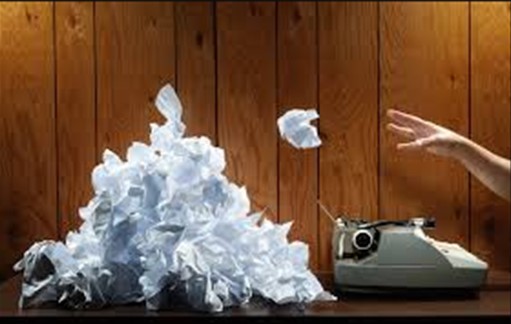 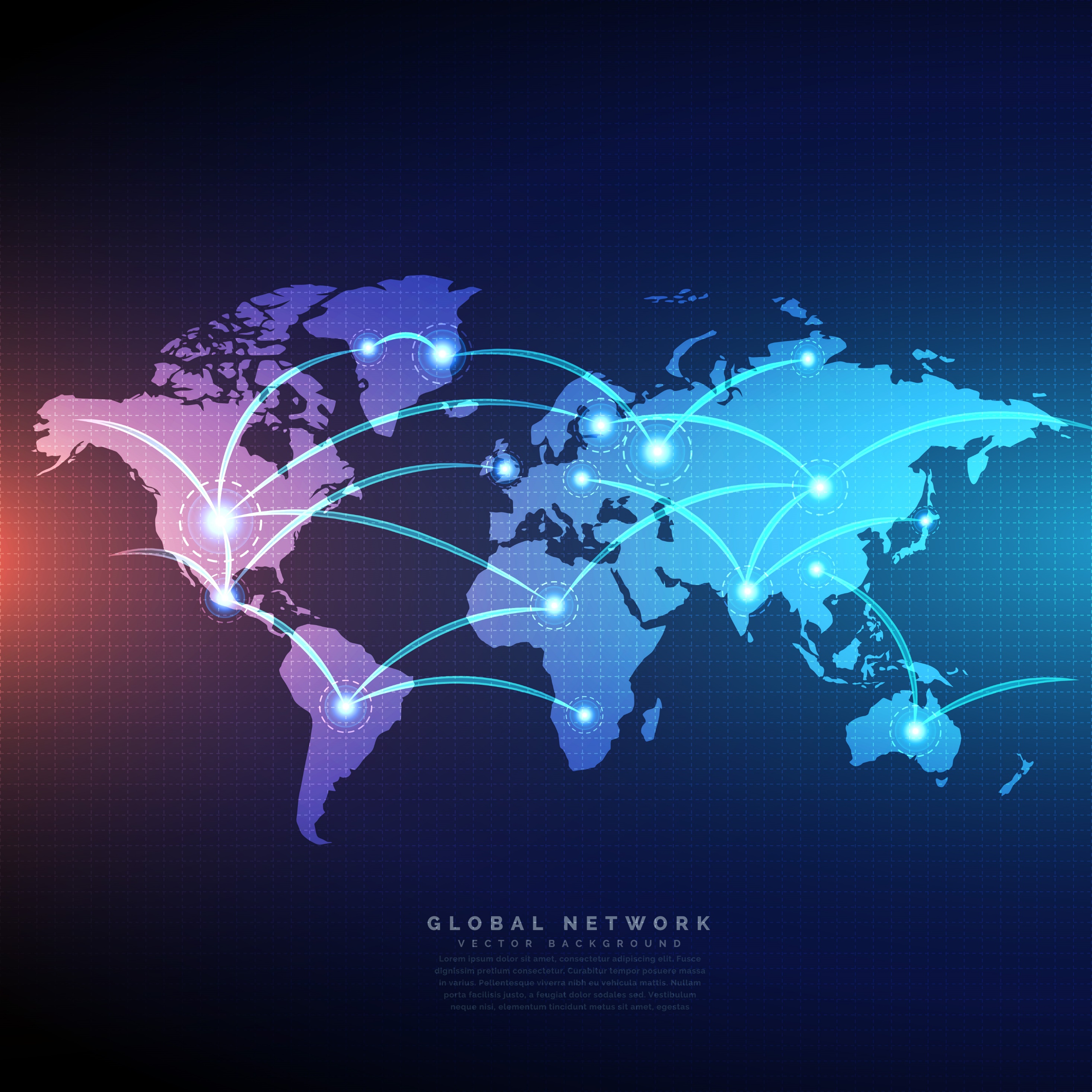 The importance of self-research
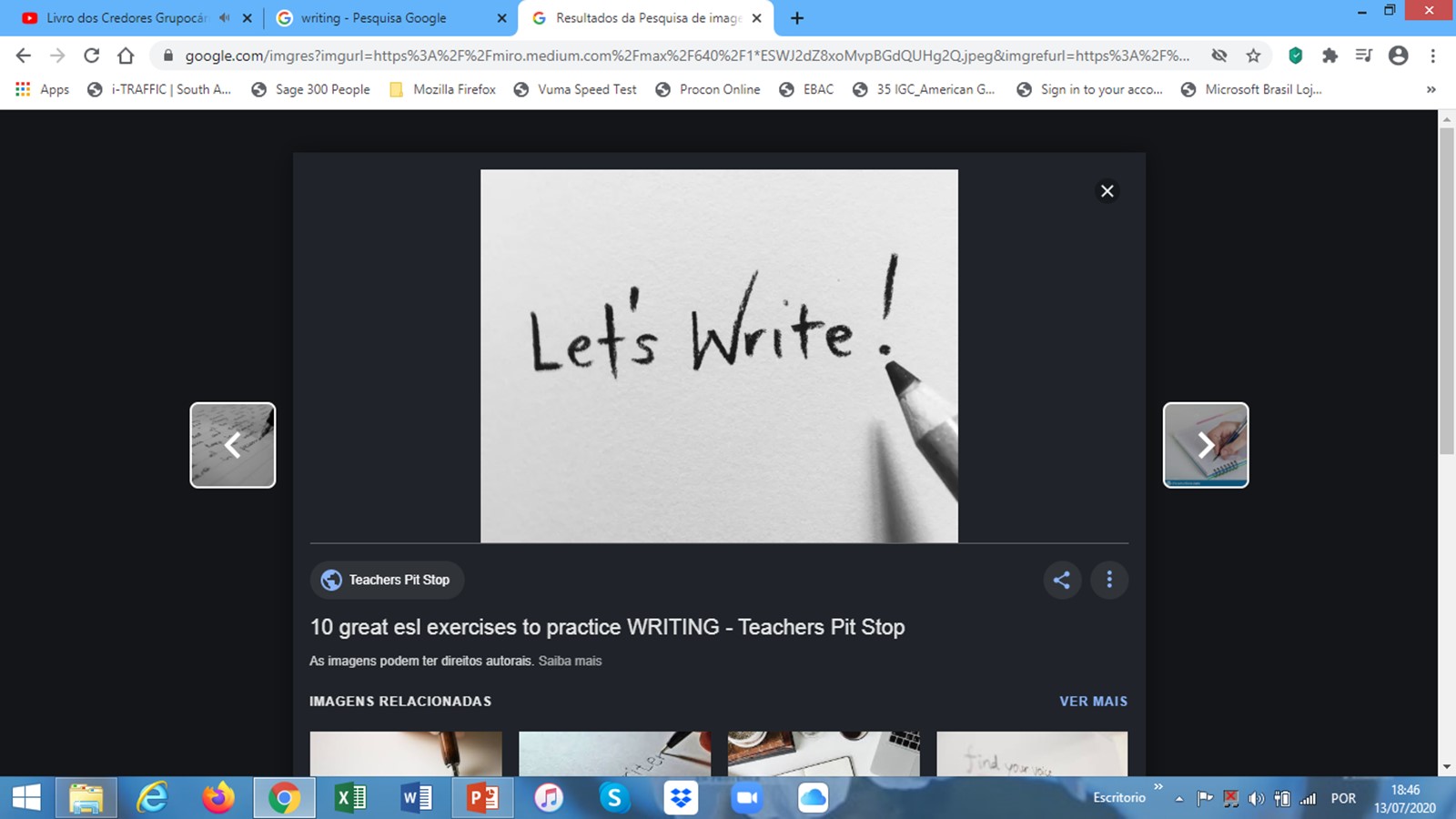 Personal database: facts and parafacts 
Parapsychism
Writing while “not-writing” a book
Debate the subject
Share your experiences
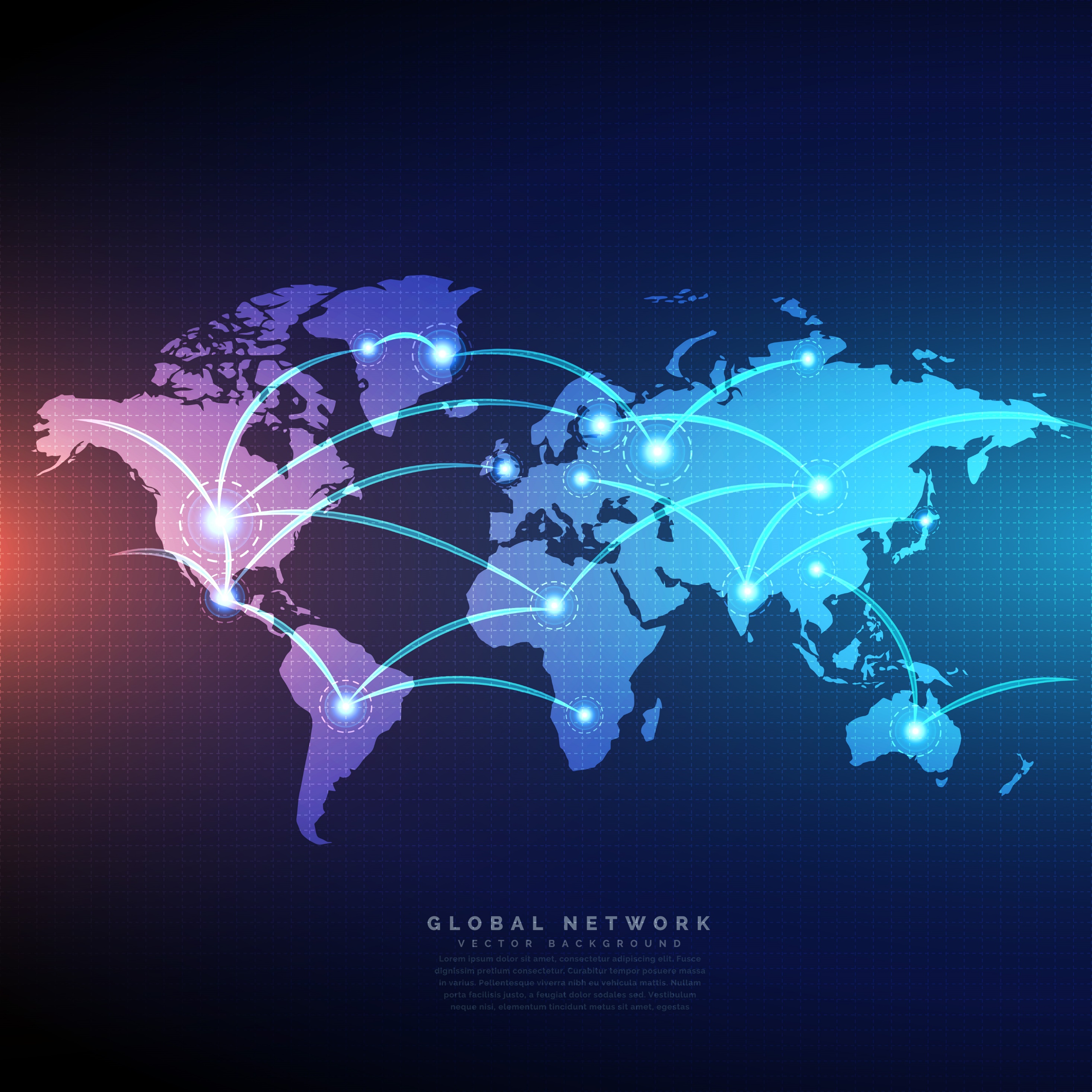 The importance of self-research
Actions taken to help your writing:
Debates about the subject of my interest. 
Mentalsomatic Circle.
Existential balance.
Publication of articles and verbets.
Continuous self-research (most important!).
Unexpected findings self-research:
Consecutive personality
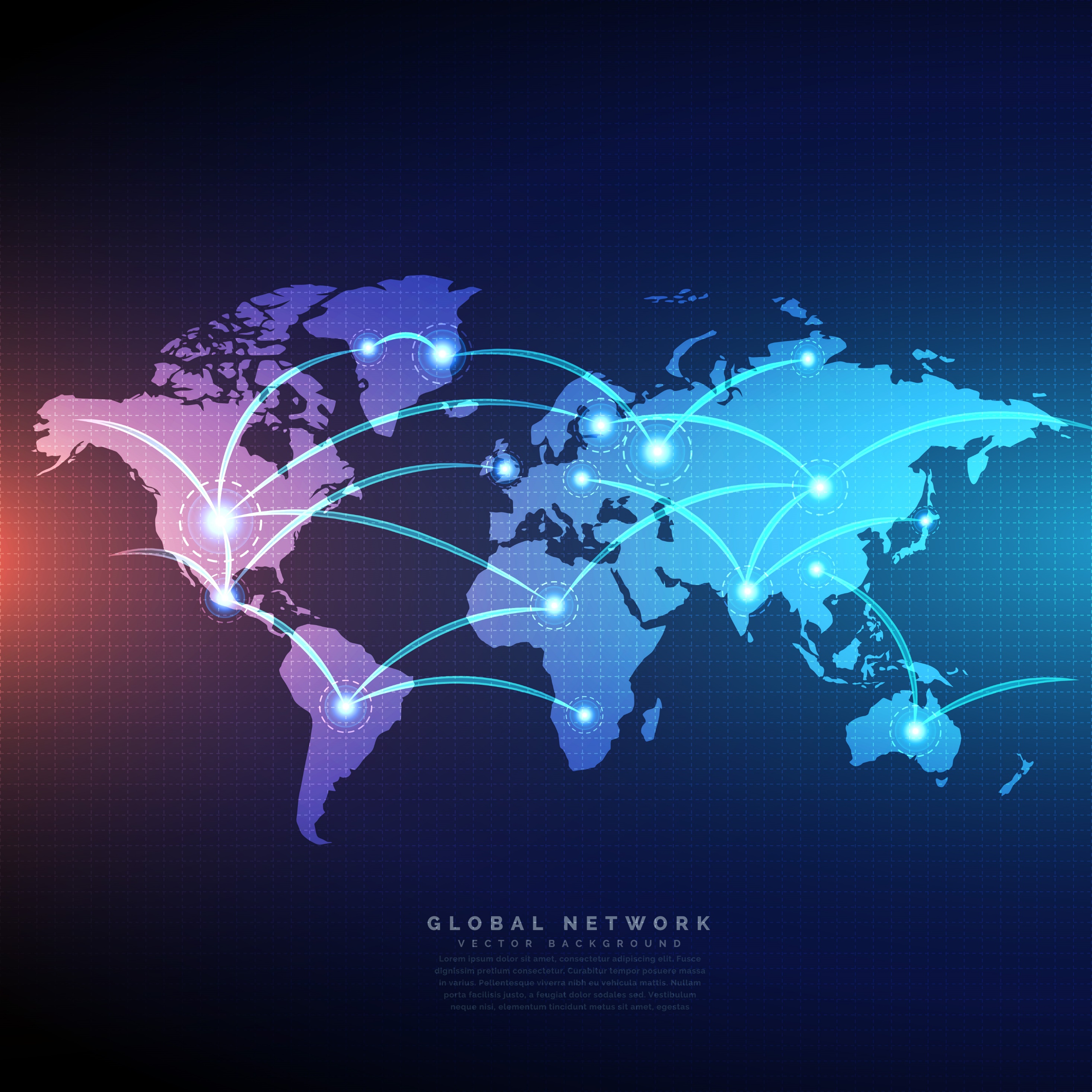 Why do I want to write about this specific subject?
Ask yourself, reflect about the purpose of writing about a specific subject:
Is that a priority?
Do I identify with it?
Have I studied enough to publish something?
Have I planned it during my Intermissive Course?
How do I feel about it when I write?
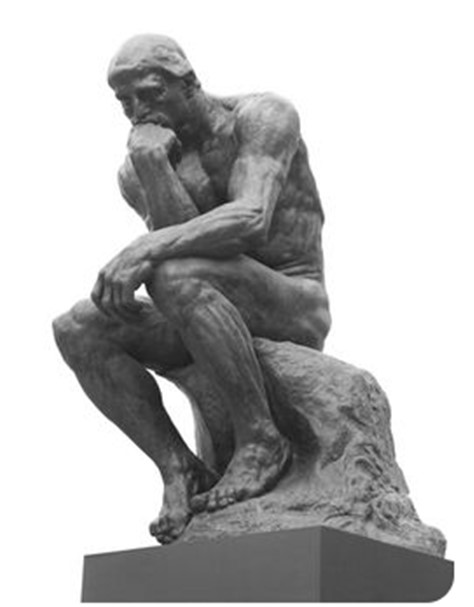 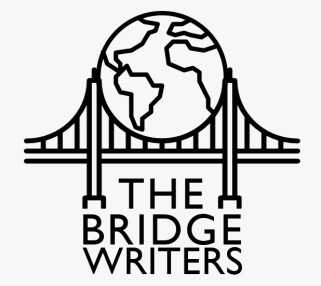 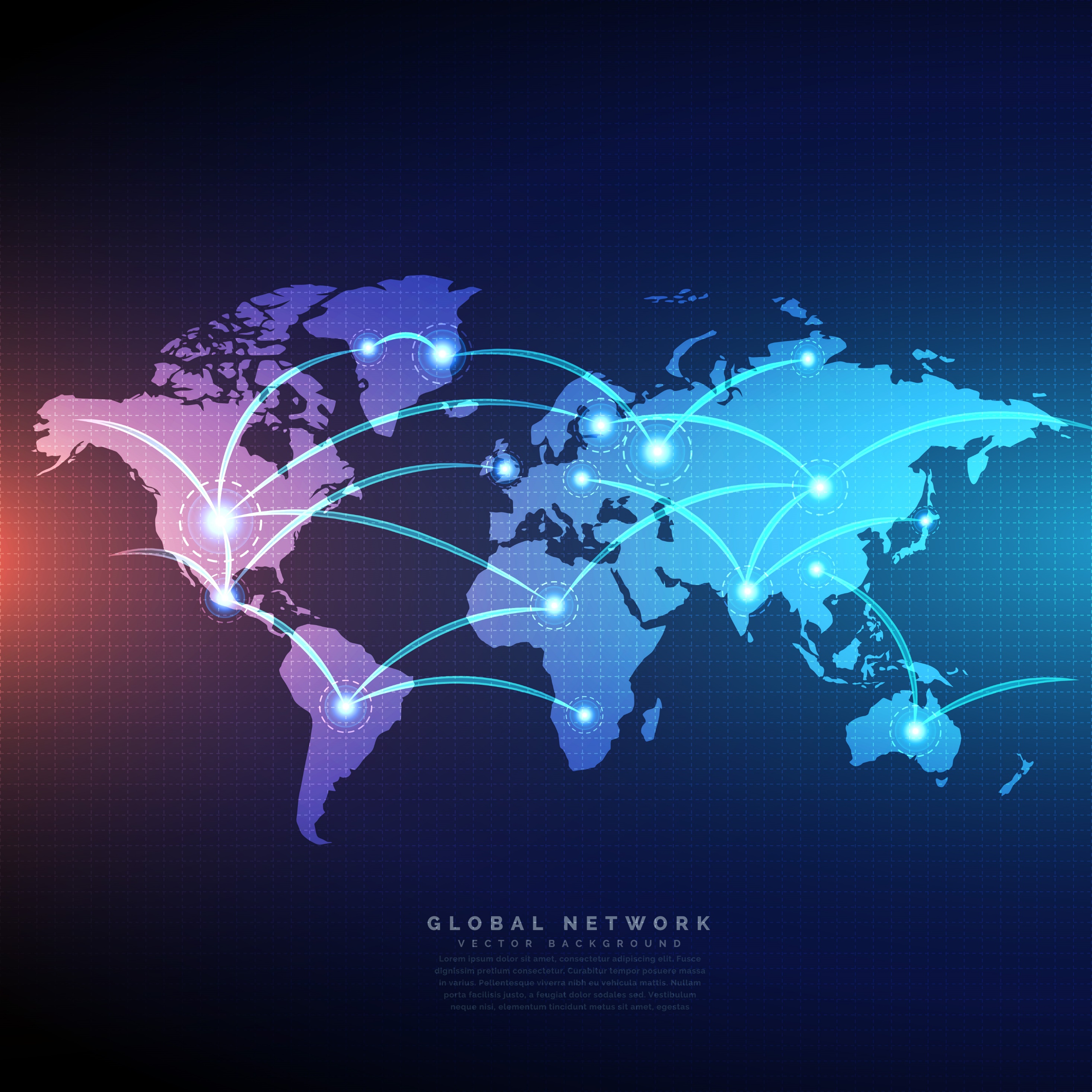 Challenges of writing
Afraid of judgement.
Extraphysical pressure.
Language.
Laziness.
Over criticism.
Perfectionism.
Use of a different style (i.e. academic).
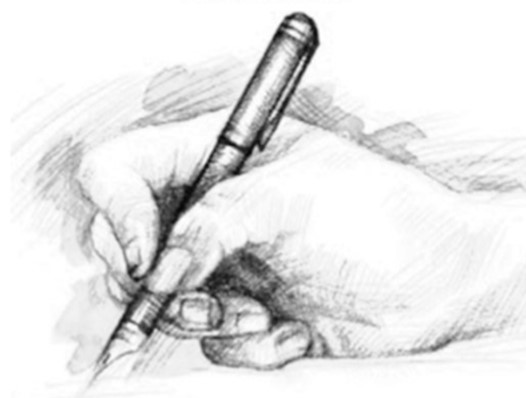 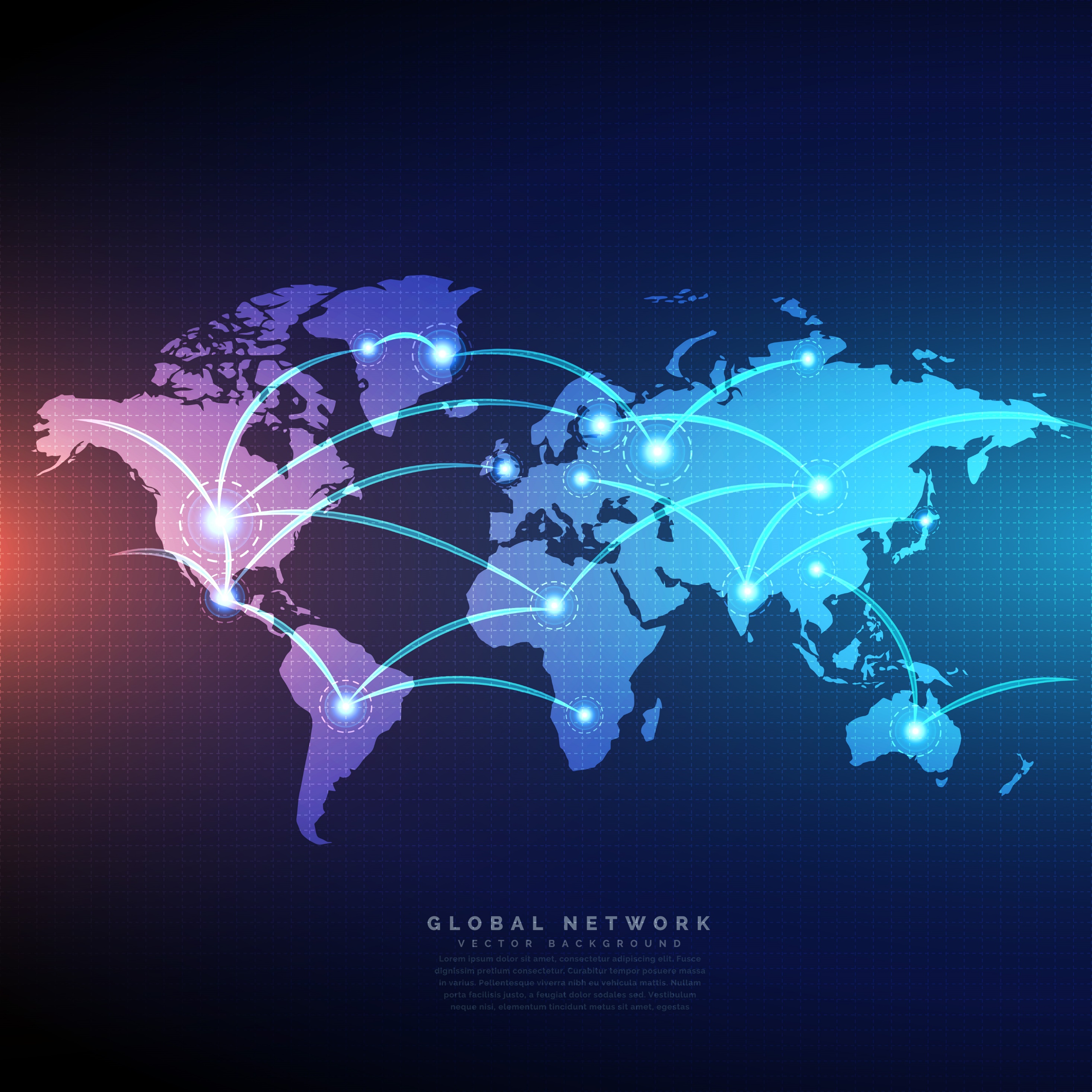 How did I write my 1st conscientiological book
“Request” of a consciex during the II Seriexological Forum.
Compilation of all my self-research records.
Time limit – my last 6 years in Africa.
Present the findings of my research, from the point of view of the conscientiological paradigm.
Not exposing people unnecessarily, or not exposing them at all.
Assessment of self-evolution: last intraphysical life.
Tools: biographies and autobiography, Conscientiogram, existential program, past and current achievements.
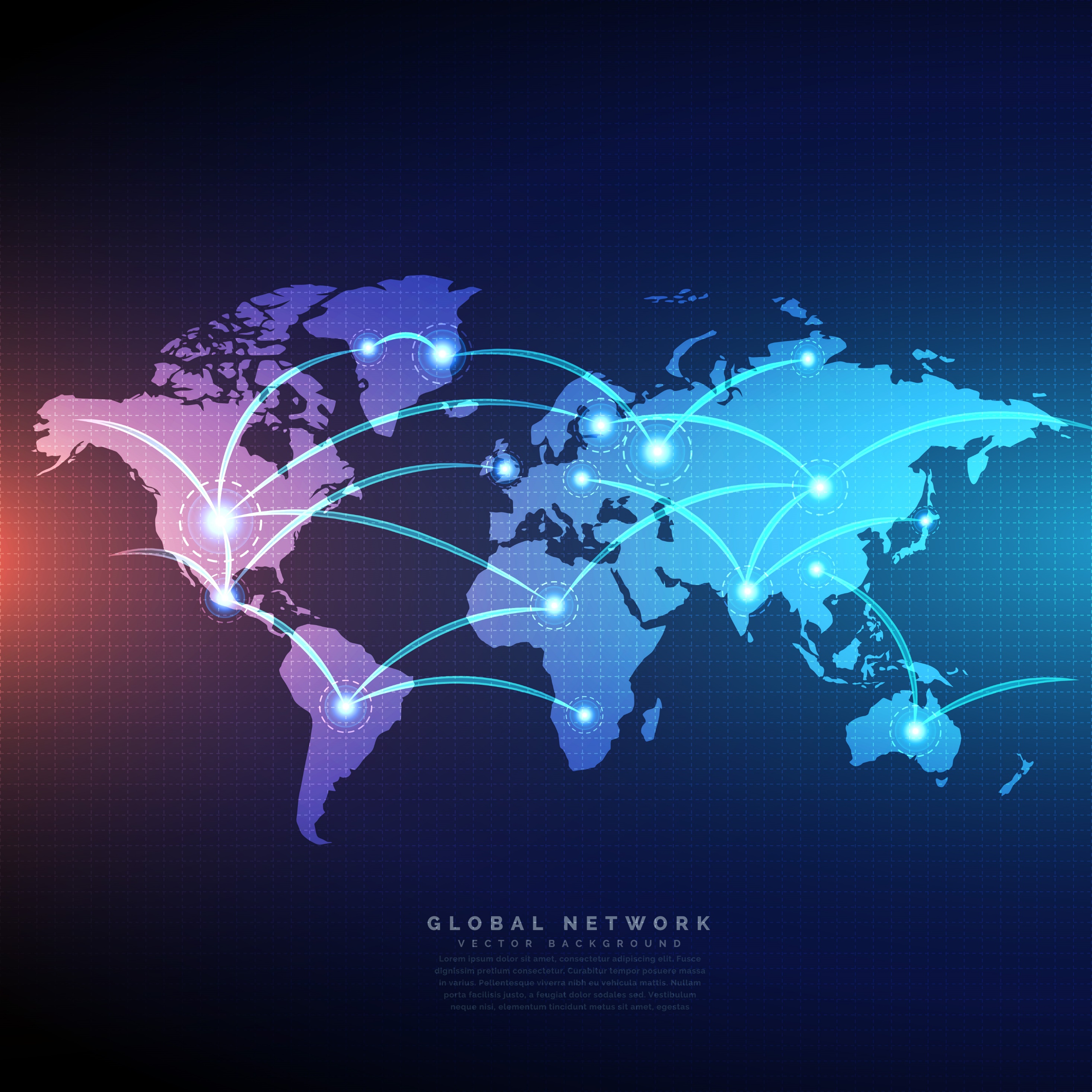 How did I write my 1st conscientiological book
Focus on the most important events of your life.
Avoid self-victimization.
Focus on main readers (what and how can I write in a way to clarify, to help them?).
Cosmoethic: avoid self-exposure, vanity, need of applause.
When writing, keep a backup of all your files.
Do not delete anything: you will find a suitable place to add your thoughts and ideas.
Review of a specialist in biographical studies.
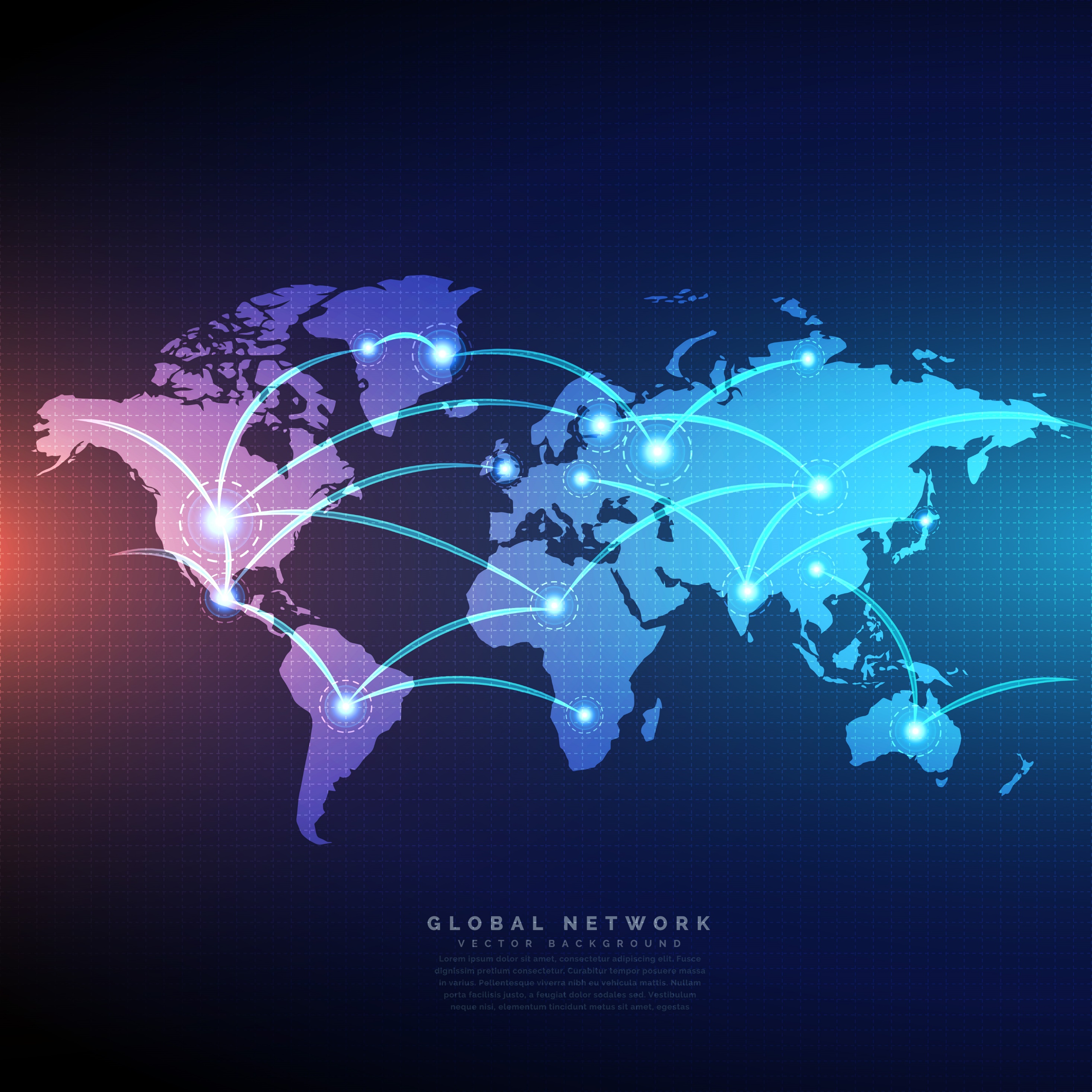 How did I write my 1st conscientiological book
Counter flow - many changes in intraphysical life.
Conscientiogram: previous and current life, review along 3 years.
Parasafety: unaware of extraphysical attempts to disturb me.
Lack of help from some specialists: but help coming from a less experience person.
Extraphysical pressure during the writing process
Self-recycling during the entire process, relief, and extraphysical pressure after publication.
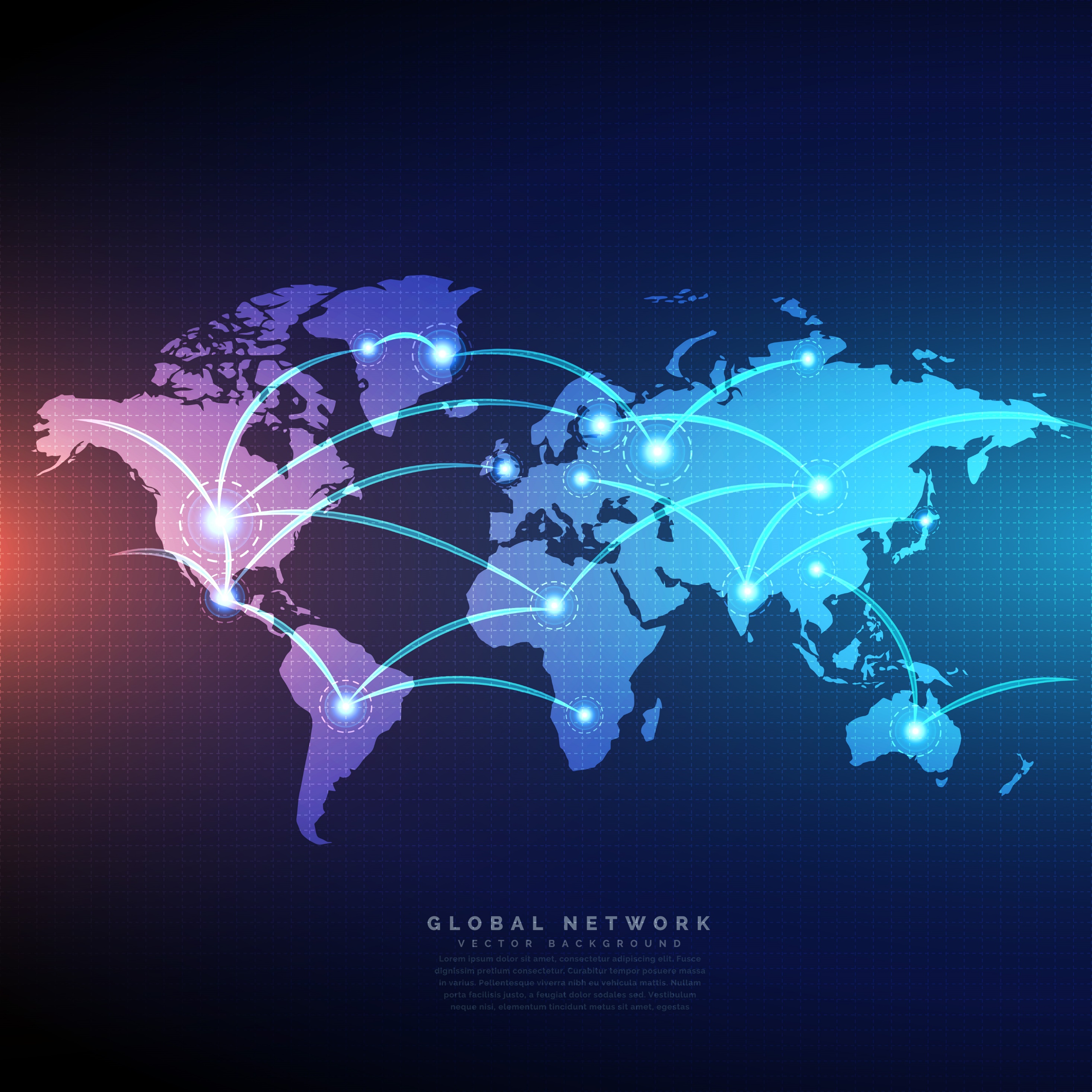 Thank you!
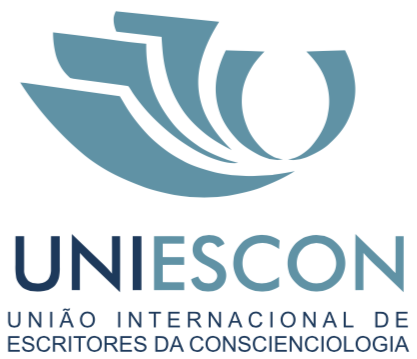 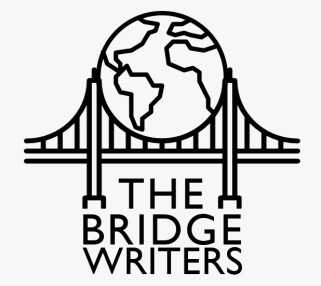 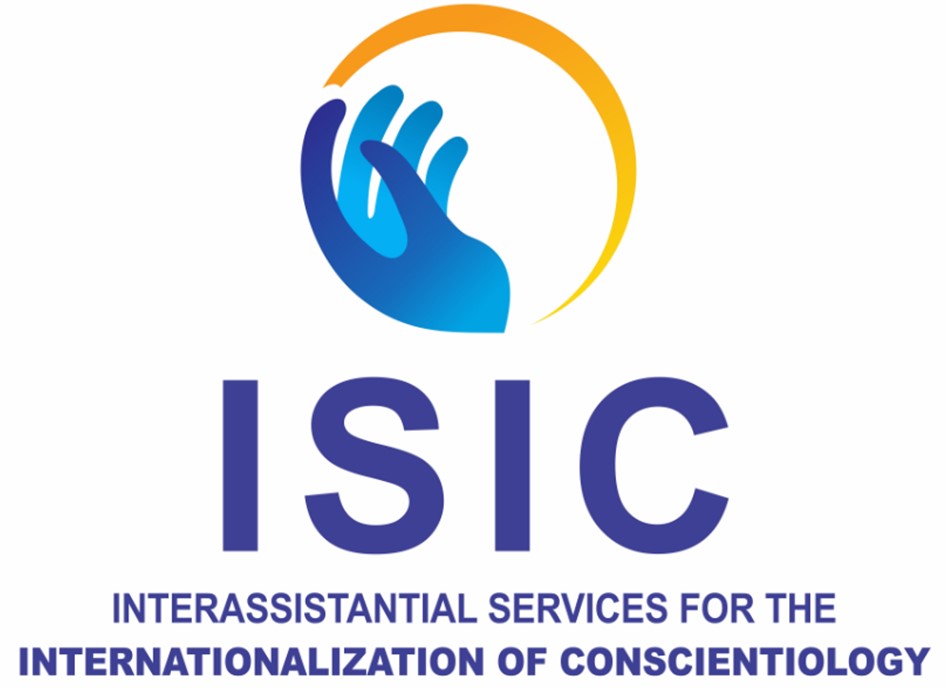